新型コロナウイルス感染拡大防止対策

愛顔で実施中！(      　　　　　)
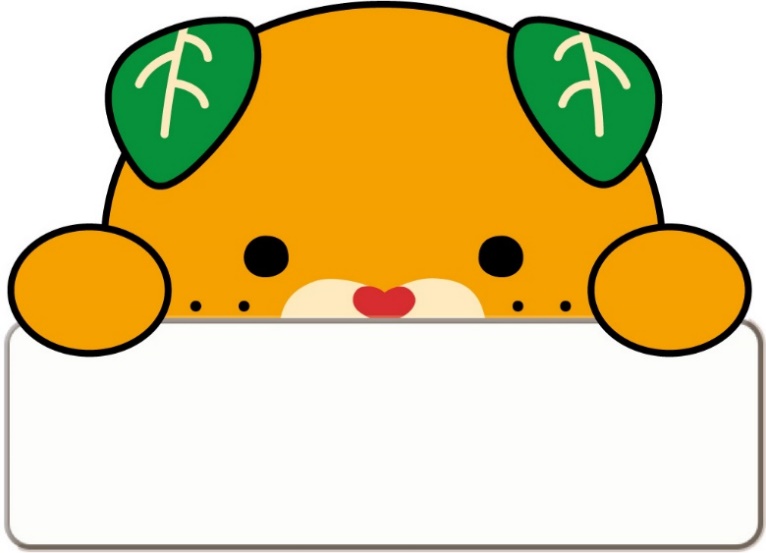 ウイルスを持ち込まない！
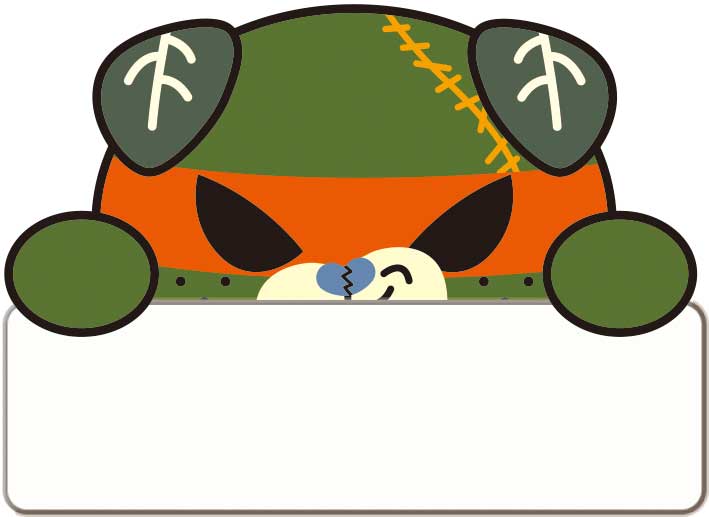 ウイルスを広げない！
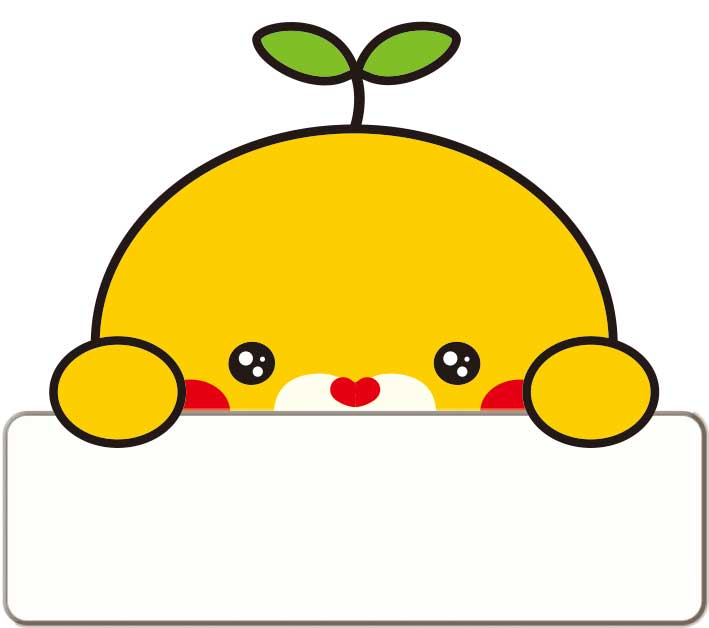 『３密』を回避する！